4A Future Perfect and Future Continuous
Future perfect: will have + past participle
The decorators will have finished painting by Tuesday, so we 
can move back into the flat then.
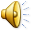 The football club say that they’ll have built the new stadium in six months.
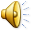 Laura won’t have arrived before dinner so I’ll leave some food in the oven for her.
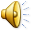 When will they have learnt enough English to be able to communicate fluently?
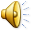 We use the future perfect (will have + past participle) to say something will be finished before a certain time in the future.
• 	This tense is frequently used with the time expressions by Saturday / March / 2030, etc. or in two weeks / months, etc.
• 	By + a time expression = at the latest. With in, you can say in six months or in six months’ time.
• 	We form the negative with won’t have + past participle and make questions by inverting the subject and will / won’t.
Future continuous: will be + verb + -ing
Don’t phone between 7.00 and 8.00 as we’ll be having dinner then.
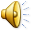 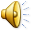 Good luck with your test tomorrow. I’ll be thinking of you.
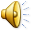 This time tomorrow I’ll be sitting at a café drinking a beer.
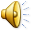 Come at 7.00 because we won’t be starting dinner until 8.00.
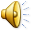 Will you be waiting for me when I get off the train?
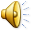 I’ll be going to the supermarket later. Do you want anything?
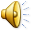 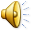 • 	Use the future continuous (will be + verb + -ing) to say that an action will be in progress at a certain time in the future.

	Compare:
	We’ll have dinner at 8.00 (= we will start dinner at 8.00)
	We’ll be having dinner at 8.00 (= at 8.00 we will already have started having dinner)
Future continuous: will be + verb + -ing
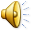 Don’t phone between 7.00 and 8.00 as we’ll be having dinner then.
Good luck with your test tomorrow. I’ll be thinking of you.
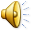 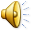 This time tomorrow I’ll be sitting at a café drinking a beer.
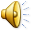 Come at 7.00 because we won’t be starting dinner until 8.00.
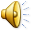 Will you be waiting for me when I get off the train?
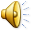 I’ll be going to the supermarket later. Do you want anything?
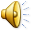 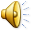 • 	We sometimes use the future continuous, like the present continuous, to talk about things which are already planned or decided.
• 	We form the negative with won’t be + verb + -ing and make questions by inverting the subject and will / won’t.